Summary report of fresh and simple work
SUMMARY REPORT
淡雅蓝粉圆点PPT模板
Lorem ipsum dolor sit amet, consectetuer adipiscing elit. Aenean commodo ligula eget dolorLorem ipsum dolor sit amet
202X.12.12
xiazaii
工作内容回顾
壹
Review Of Work Content
SUMMARY REPORT
市场数据分析
目录
贰
The Market Data Analysis
CONTENTS
面临问题及解决措施
叁
Problems And Solutions In Work
下一步工作计划
肆
Next Work Planning
Review Of Work Content
SUMMARY REPORT
工作内容回顾
Lorem ipsum dolor sit amet, consectetuer adipiscing elit. Aenean commodo ligula eget dolorLorem ipsum dolor sit amet
第一单元
工作内容回顾
Review Of Work Content
工作内容回顾
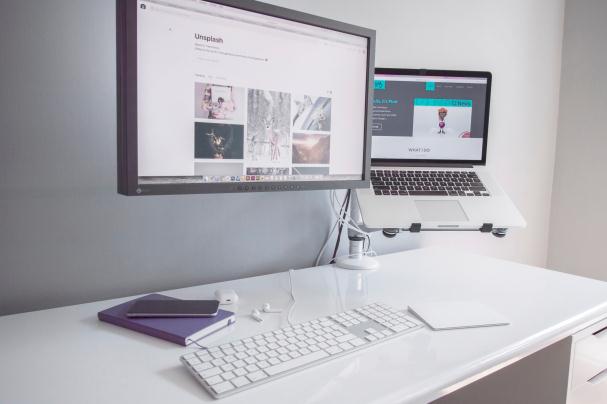 请在此处添加具体内容，文字尽量言简意赅，简单描述即可，不必过于繁琐，注意版面美观度。请在此处添加具体内容，文字尽量言简意赅，简单描述即可，不必过于繁琐，注意版面美观度。
click
工作内容回顾
Review Of Work Content
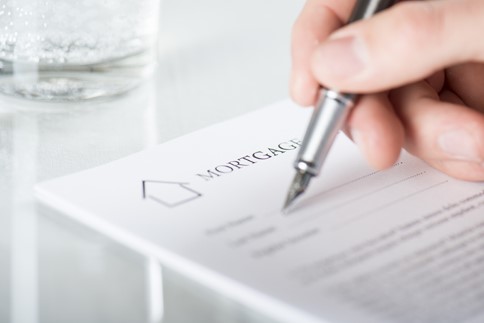 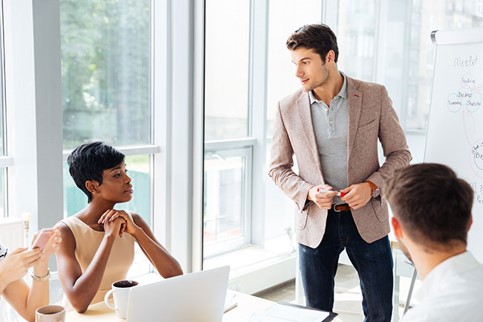 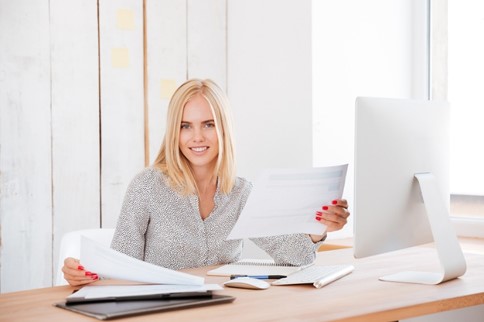 输入标题
输入标题
输入标题
请在此处添加具体内容，文字尽量言简意赅，简单描述即可，不必过于繁琐，注意版面美观度。
请在此处添加具体内容，文字尽量言简意赅，简单描述即可，不必过于繁琐，注意版面美观度。
请在此处添加具体内容，文字尽量言简意赅，简单描述即可，不必过于繁琐，注意版面美观度。
工作内容回顾
Review Of Work Content
工作概述
工作概述
工作概述
工作概述
请在此处添加具体内容，文字尽量言简意赅，简单描述即可，不必过于繁琐，注意版面美观度。
请在此处添加具体内容，文字尽量言简意赅，简单描述即可，不必过于繁琐，注意版面美观度。
请在此处添加具体内容，文字尽量言简意赅，简单描述即可，不必过于繁琐，注意版面美观度。
请在此处添加具体内容，文字尽量言简意赅，简单描述即可，不必过于繁琐，注意版面美观度。
工作内容回顾
Review Of Work Content
工作概述
工作概述
请在此处添加具体内容，文字尽量言简意赅，简单描述即可，不必过于繁琐，注意版面美观度。
请在此处添加具体内容，文字尽量言简意赅，简单描述即可，不必过于繁琐，注意版面美观度。
工作概述
工作概述
请在此处添加具体内容，文字尽量言简意赅，简单描述即可，不必过于繁琐，注意版面美观度。
请在此处添加具体内容，文字尽量言简意赅，简单描述即可，不必过于繁琐，注意版面美观度。
工作内容回顾
Review Of Work Content
请在此处添加具体内容，文字尽量言简意赅，简单说明即可，不必过于繁琐，注意版面美观度。请在此处添加具体内容，文字尽量言简意赅，简单说明即可。
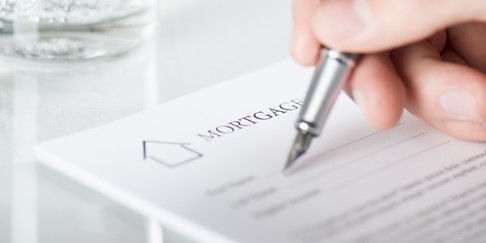 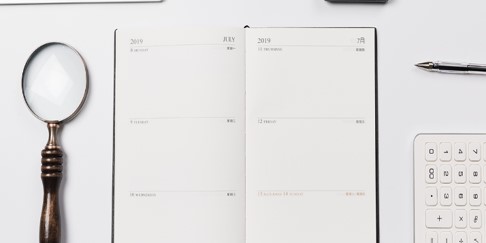 请在此处添加具体内容，文字尽量言简意赅，简单说明即可，不必过于繁琐，注意版面美观度。请在此处添加具体内容，文字尽量言简意赅，简单说明即可，不必过于繁琐，注意版面美观度。请在此处添加具体内容，文字尽量言简意赅，简单说明即可，不必过于繁琐，注意版面美观度。
工作内容回顾
Review Of Work Content
工作概述
工作概述
请在此处添加具体内容，文字尽量言简意赅，简单描述即可，不必过于繁琐，注意版面美观度。
请在此处添加具体内容，文字尽量言简意赅，简单描述即可，不必过于繁琐，注意版面美观度。
工作概述
工作概述
请在此处添加具体内容，文字尽量言简意赅，简单描述即可，不必过于繁琐，注意版面美观度。
请在此处添加具体内容，文字尽量言简意赅，简单描述即可，不必过于繁琐，注意版面美观度。
Market Data Analysis
SUMMARY REPORT
市场数据分析
Lorem ipsum dolor sit amet, consectetuer adipiscing elit. Aenean commodo ligula eget dolorLorem ipsum dolor sit amet
第二单元
市场数据分析
Market Data Analysis
市场数据分析
请在此处添加具体内容，文字尽量言简意赅，简单描述即可，不必过于繁琐，注意版面美观度。
市场数据分析
请在此处添加具体内容，文字尽量言简意赅，简单描述即可，不必过于繁琐，注意版面美观度。
市场数据分析
Market Data Analysis
80%
70%
80%
市场数据分析
请在此处添加具体内容，文字尽量言简意赅，简单描述即可，不必过于繁琐，注意版面美观度。请在此处添加具体内容，文字尽量言简意赅，简单描述即可，不必过于繁琐，注意版面美观度。
市场数据分析
市场数据分析
请在此处添加具体内容，文字尽量言简意赅，简单描述即可，不必过于繁琐，注意版面美观度。
请在此处添加具体内容，文字尽量言简意赅，简单描述即可，不必过于繁琐，注意版面美观度。
市场数据分析
Market Data Analysis
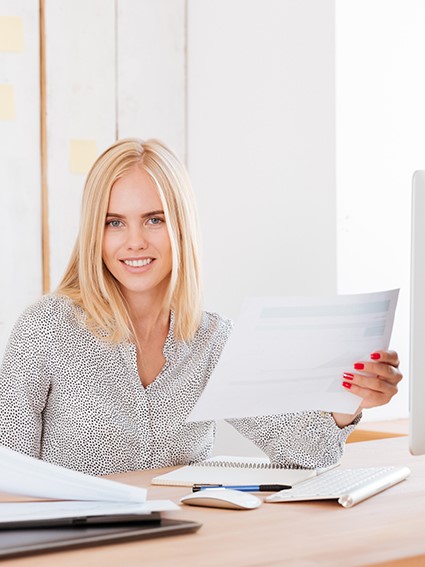 请在此处添加具体内容，文字尽量言简意赅，简单说明即可，不必过于繁琐。
请在此处添加具体内容，文字尽量言简意赅，简单说明即可，不必过于繁琐。
01
02
输入标题
请在此处添加具体内容，文字尽量言简意赅，简单说明即可，不必过于繁琐，注意版面美观度。请在此处添加具体内容，文字尽量言简意赅，简单说明即可，不必过于繁琐，注意版面美观度。
请在此处添加具体内容，文字尽量言简意赅，简单说明即可，不必过于繁琐。
请在此处添加具体内容，文字尽量言简意赅，简单说明即可，不必过于繁琐。
03
04
市场数据分析
Market Data Analysis
此处添加标题
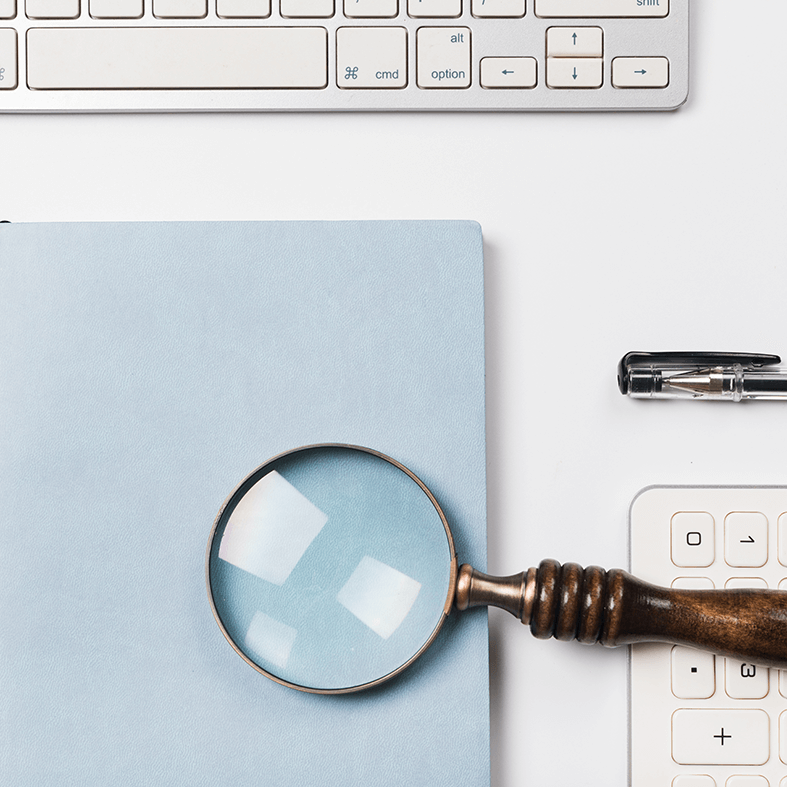 请在此处添加具体内容，文字尽量言简意赅，简单说明即可，不必过于繁琐，注意版面美观度。
此处添加标题
请在此处添加具体内容，文字尽量言简意赅，简单说明即可，不必过于繁琐，注意版面美观度。
此处添加标题
请在此处添加具体内容，文字尽量言简意赅，简单说明即可，不必过于繁琐，注意版面美观度。
Problems and Solutions
SUMMARY REPORT
面临问题及解决措施
Lorem ipsum dolor sit amet, consectetuer adipiscing elit. Aenean commodo ligula eget dolorLorem ipsum dolor sit amet
第三单元
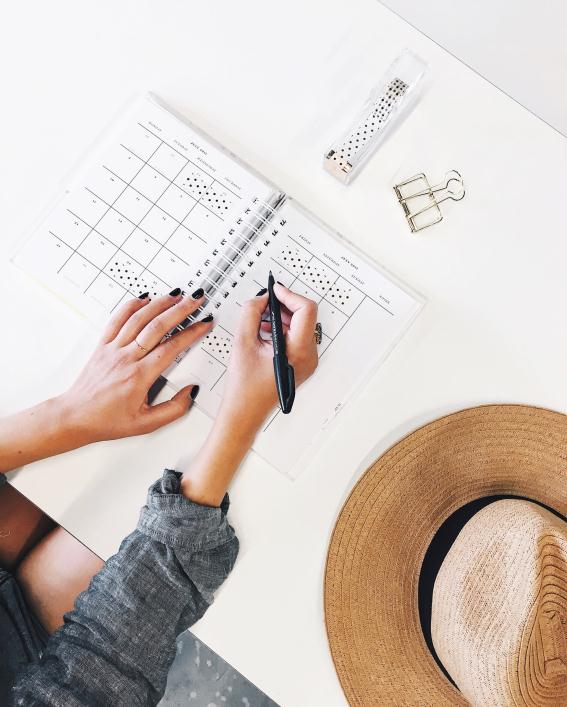 发现问题
发现问题
请在此处添加具体内容，文字尽量言简意赅，简单描述即可，不必过于繁琐，注意版面美观度。
请在此处添加具体内容，文字尽量言简意赅，简单描述即可，不必过于繁琐，注意版面美观度。
发现问题
发现问题
请在此处添加具体内容，文字尽量言简意赅，简单描述即可，不必过于繁琐，注意版面美观度。
请在此处添加具体内容，文字尽量言简意赅，简单描述即可，不必过于繁琐，注意版面美观度。
解决方式
Solution Ways
解决方式
解决方式
请在此处添加具体内容，文字尽量言简意赅，简单描述即可，不必过于繁琐，注意版面美观度。
请在此处添加具体内容，文字尽量言简意赅，简单描述即可，不必过于繁琐，注意版面美观度。
解决方式
解决方式
请在此处添加具体内容，文字尽量言简意赅，简单描述即可，不必过于繁琐，注意版面美观度。
请在此处添加具体内容，文字尽量言简意赅，简单描述即可，不必过于繁琐，注意版面美观度。
解决方式
Solution Ways
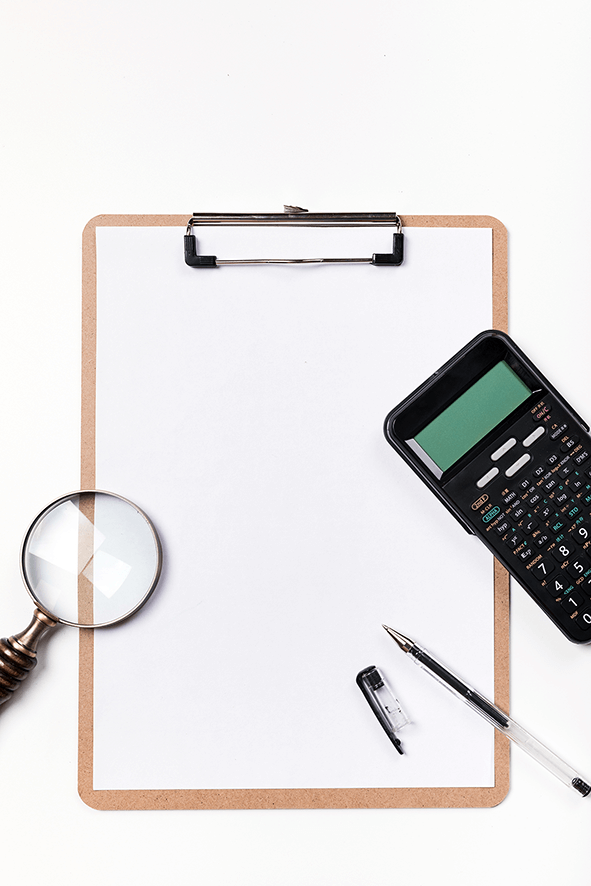 01
02
输入标题
输入标题
请在此处添加具体内容，文字尽量言简意赅，简单说明即可。
请在此处添加具体内容，文字尽量言简意赅，简单说明即可。
03
03
输入标题
输入标题
请在此处添加具体内容，文字尽量言简意赅，简单说明即可。
请在此处添加具体内容，文字尽量言简意赅，简单说明即可。
Next Work Planning
SUMMARY REPORT
下一步工作计划
Lorem ipsum dolor sit amet, consectetuer adipiscing elit. Aenean commodo ligula eget dolorLorem ipsum dolor sit amet
第四单元
下一步工作计划
Next Work Planning
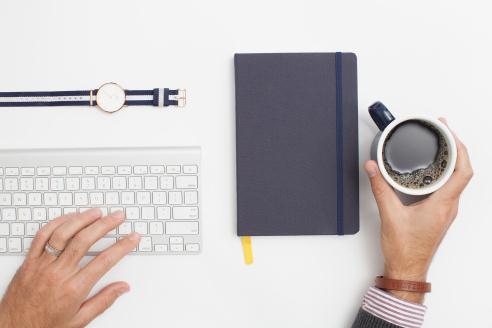 下一步工作计划
请在此处添加具体内容，文字尽量言简意赅，简单描述即可，不必过于繁琐，注意版面美观度。请在此处添加具体内容，文字尽量言简意赅，简单描述即可，不必过于繁琐，注意版面美观度。
工作概述
工作概述
工作概述
请在此处添加具体内容，文字尽量言简意赅，简单描述即可，不必过于繁琐，注意版面美观度。
请在此处添加具体内容，文字尽量言简意赅，简单描述即可，不必过于繁琐，注意版面美观度。
请在此处添加具体内容，文字尽量言简意赅，简单描述即可，不必过于繁琐，注意版面美观度。
下一步工作计划
Next Work Planning
工作计划
工作计划
请在此处添加具体内容，文字尽量言简意赅，简单描述即可，不必过于繁琐，注意版面美观度。
请在此处添加具体内容，文字尽量言简意赅，简单描述即可，不必过于繁琐，注意版面美观度。
工作计划
工作计划
请在此处添加具体内容，文字尽量言简意赅，简单描述即可，不必过于繁琐，注意版面美观度。
请在此处添加具体内容，文字尽量言简意赅，简单描述即可，不必过于繁琐，注意版面美观度。
下一步工作计划
Next Work Planning
单击此处输入标题
When a cigarette falls in love with a match,it is destined to be hurt.
单击此处输入标题
When a cigarette falls in love with a match,it is destined to be hurt.
单击此处输入标题
When a cigarette falls in love with a match,it is destined to be hurt.
单击此处输入标题
When a cigarette falls in love with a match,it is destined to be hurt.
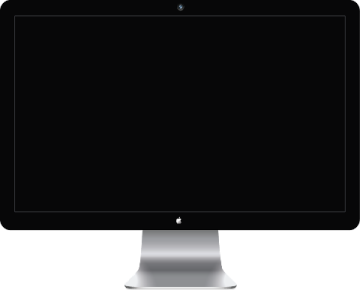 单击此处输入标题
When a cigarette falls in love with a match,it is destined to be hurt.
单击此处输入标题
When a cigarette falls in love with a match,it is destined to be hurt.
标题内容
请在这里输入您的文字内容请在这里输入您的文字内容
请在这里输入您的文字内容请在这里输入您的文字内容
下一步工作计划
Next Work Planning
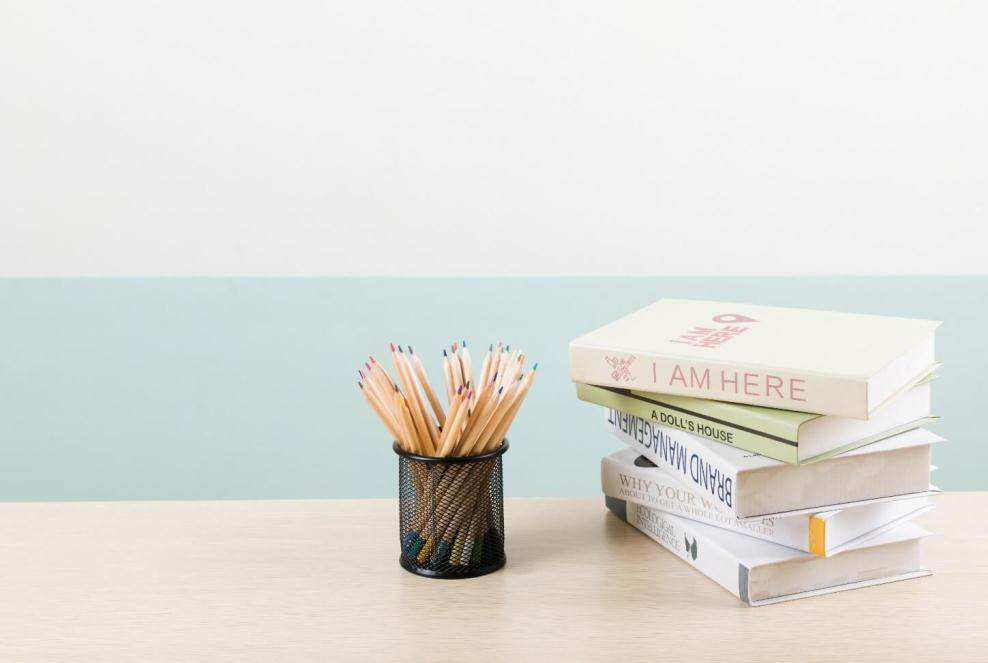 Thank You For Your Leadership And Colleagues
SUMMARY REPORT
感谢各位观看！
Lorem ipsum dolor sit amet, consectetuer adipiscing elit. Aenean commodo ligula eget dolorLorem ipsum dolor sit amet
202X.12.12
xiazaii